l’arte di orientarsio l’arte degli schemi
il tema
le potenzialità del nostro orientamento nel mondo, 
sono affidate a mappe o schemi 
in cui si incontrano e operano tre componenti  
                      lógos   /  éthos  /  páthos

per introdurre:                                            la mente
                                                                lo schema
                                                                l’uso
                                                                il piano
l’arte di orientarsio l’arte degli schemi
…  Ma i viventi compiono
tutti l’errore di tracciar troppo netti confini.
Gli angeli (dicono) spesso non sanno se vanno
tra i vivi o tra i morti. L’eterna corrente
trascina attraverso entrambi i regni ogni età,
ed entrambi sovrasta con il suo suono.

Rainer Maria Rilke, 1923, Elegie duinesi, I, 80-85
l’arte di orientarsi  o l’arte degli schemi
per introdurre:                           la mente

Il cervello umano è un sistema massicciamente distribuito in un parallelo di innumerevoli interconnessioni*, non solo lungo percorsi gerarchici, ma anche lungo connessioni incrociate e retro-connessioni.

[cfr. Nozick Robert, 2001, Invarianze. La struttura del mondo oggettivo Fazi editore, Roma 2003]
*nota bene: cervello umano e prassi di coscienza “massicciamente distribuito” nel corpo, 
                       non centralizzato localisticamente 
                       da qui deriva la sua operatività in termini di “innumerevoli interconnessioni”
l’arte di orientarsi o l’arte degli schemi
per introdurre:                        lo schema

“gli schemi, nei sistemi complessi adattativi, hanno il compito di identificare, comprimere, e registrare le regolarità dell’esperienza così da permettere al sistema di adattarsi fornendo risposte rapide ed efficaci. …

… poiché l’esperienza eccede sempre la nostra capacità di elaborazione e l’autocoscienza non è mai completa, i significati prodotti dalla conoscenza non sono mai stabili, ma sempre mutevoli… in una costante fluttuazione tra informazione e rumore. 

Tale instabilità contiene una promessa di creatività e una minaccia di distruzione” 
                                                  [cfr Mark C. Taylor, Il momento della complessità. 
                                                   L’emergere di una cultura a rete, ed. Codice, Torino 2005]
l’arte di orientarsi o l’arte degli schemi
per introdurre:                        l’uso

gli schemi sono contemporaneamente strumenti di
    costruzione produzione di opere e di orientamento
    decostruzione scoperta, comprensione, interpretazione …

negli schemi si incontrano tre componenti:
lógos        λόγος       ragione          razionalità
éthos       ἔθος         volontà          responsabilità
páthos     πάθος      sentimento   passione
già indicate dagli antichi e consegnate in tradizione
di pari valore
operative solo in compresenza
quindi sempre presenti anche quando non sembra
cfr . Thompson Mark, 2016, La fine del dibattito pubblico. Come la retorica sta distruggendo la lingua della democrazia, Feltrinelli, Milano 2017
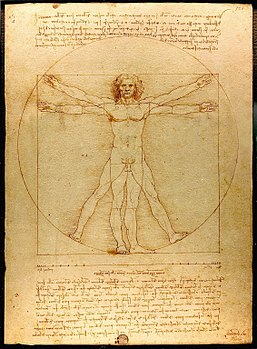 12.  a intermittenza radiale    “andata e ritorno dal centro”  due modelli
1. il centro dell’armonia moderna: 
uomo microcosmo/armonia centro e ombelico
«Tanto apre l'omo nele braccia, quanto ella sua altezza  
'l cientro delle stremita delle aperte membra fia il bellicho 
Ello spatio chessi truova infralle gambe fia triangolo equilatero
    nell’armonia centrale sono in azione le forme classiche 
                   cerchio (cielo)
                   quadrato (terra)
                   triangolo (generatore dei solidi ideali platonici)
2. il centro come vincolo logico:
L. Wittgenstein, Il Tractatus logico-philosophicus
si propone come manifesto del rigore logico-linguistico. 
Sette proposizioni centrali dalle quali si dirama una serie 
di enunciati subordinati e numerati in modo da ricondurli al proprio centro. 
«senza questa numerazione il libro sarebbe un incomprensibile pasticcio».